Create an IT View of the Service Catalog
Unlock the full value of your service catalog with technical components.
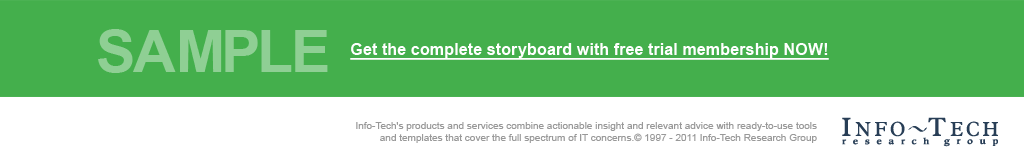 Info-Tech's products and services combine actionable insight and relevant advice with ready-to-use toolsand templates that cover the full spectrum of IT concerns.© 1997 - 2016 Info-Tech Research Group
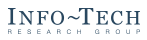 ANALYST PERSPECTIVE
Will you unlock the full value of your service catalog with technical components?
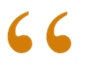 Your user-facing service catalog is the figurative tip of the iceberg in providing IT’s full value to your organization. IT needs to look below the surface and understand the depth of each service in order to grasp its place within the business, and its role in value generation. 

Extending the user-facing service catalog to include technical components ensures processes, people, and technological dependencies for each service are identified, improving service availability and decreasing service risk.  IT then has a full view of everything required to provide each service and can help develop service-based costing and a chargeback capability.

This calls to action the added necessity to extend your user-facing service catalog in order to achieve its full value proposition.
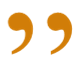 Valence Howden, 
Senior Manager, CIO Advisory Info-Tech Research Group
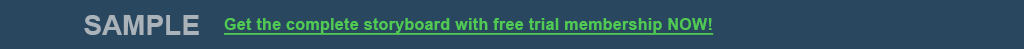 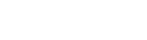 Our understanding of the problem
Service Catalog Manager
Service Delivery Manager
Operations/Infrastructure Manager
Applications/Development Manager
Kick-start the process of building out the technical components of user-facing service definitions
Collect the information required to define technical components
Articulate how this project will bring order to IT and result in long-term benefit for the business
Educate internal staff on supporting services and components
CIO
Training team
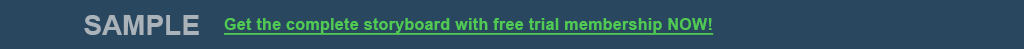 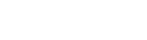 Executive summary
Even IT professionals underestimate the depth and breadth of effort and complexity of technical components required to deliver a service.
Promote service orientation among technical teams by highlighting how their work affects the value of the user-facing services.
CIOs can use the technical part of the catalog as a tool to communicate service value, dependencies, and constraints to business leaders.
Many organizations have a user-facing service catalog, but its functionality is focused on identifying services and user-relevant details. 
Meanwhile organizations cannot quickly identify sources of service delivery failure or establish service-based costing without proper documentation of technical components.
Although building out the technical components is beneficial, IT management doesn’t know where to begin.
Details of the technical components that are required to deliver each service are stored in the minds of employees who may leave the company. 
IT management must articulate the value their department delivers to business leaders.
This blueprint will help you extend your user-facing service catalog to include the technological components as a step toward becoming a strategic partner to the business.
Info-Tech’s program is the logical continuation from having already built a user-facing service catalog. It prescribes adding an extension of details to each user-facing service.
Extending the catalog to include technical components allows your CIO to determine the capabilities of your IT team and to identify the technical resources required to provide each service.
Our program promotes service orientation among technical teams by highlighting how their work affects the value of user-facing services.
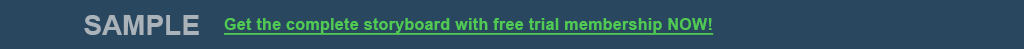 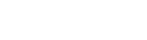 So you have a user-facing service catalog, now what?
Many organizations have a user-facing service catalog that serves primarily as a source of service information, but it has less functional application for IT service orientation. 

Aligning the user-facing services with the technical components (people, processes, and technology) required to deliver them is beneficial, but organizations often don’t know where to start and do not add this element. 

This blueprint helps to transform your user-facing service catalog into a living tool, not just for the business, but also for IT. We will guide you through the process of building out the catalog and teach you how to use it. 


If you are currently building a user-facing service catalog, or are considering building one, you can create the user-facing service definitions and extend the technical part of the definitions as one project.
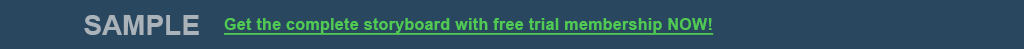 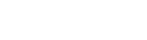 Extend your user-facing service catalog by documenting the technical components
This blueprint helps you extend the user-facing service catalog to document the people, processes, and technology required to deliver user-facing services.
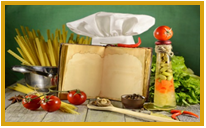 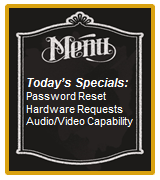 Technical Components
User Facing
Include series of technical workflows, supporting and enabling services, and the technical components that are required to deliver a service. 

A recipe book with cooking instructions is an example of extending to include technical components. This catalog is intended for IT teams and shows what happens “behind the scenes.”
Includes user-friendly, intuitive, and simple overview of the services that IT provides to the business. 

The items you would see on a menu at a restaurant is an example of user facing. The content is relatable and easy to understand.
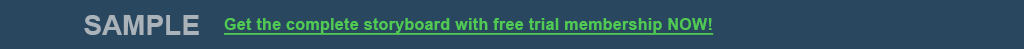 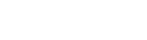 What do we mean by extending the user-facing service catalog?
The IT view of the catalog adds value for the business because it improves IT’s ability to deliver user-facing services more efficiently and effectively. It also helps IT organizations orient as service providers by aligning technology with user-facing services.
Extend the user-facing service catalog to capture the following:
Understand who plays a part in delivering each service. 

Understand which people contribute to deliver value to the business. Use this knowledge to drive effective resource management.
Document the activities that each participant performs.

Identify which tasks everyone performs and the dependencies among tasks to deliver the user-facing service.
Determine which technology is required for service delivery.

Identify the underpinning technologies as well as the service-specific technologies that are critical to the operation of every service.
A
People
B
Process
C
Technology
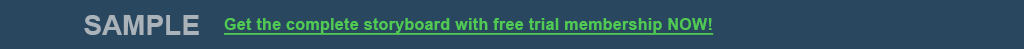 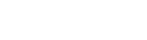 What this project covers
This project is a logical continuation of Info-Tech’s Design & Build a User-Facing Service Catalog. It looks at the same user-facing services through an IT lens, adding information for each service that business users do not need to see.
User-facing service catalog
Extended catalog information
Technology
Email
Service information provided to users
Process
People
Service information provided to users
Technology
Video conferencing
Process
People
Technology
Shared folders
Service information provided to users
Process
People
This blueprint does not create a full technical service catalog or a configuration management database (CMDB), but the end result does share many common elements. By adding technical components to user-facing services, IT can become better positioned as a service provider in the organization.
This blueprint is not about creating a service-based costing or chargeback model, although the steps involved in this process are predecessors for those objectives. Having extended the definitions in this way allows IT organizations to adopt these practices more easily.
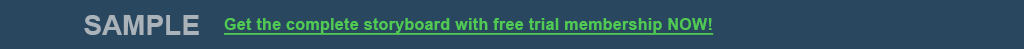 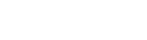 Without a clear understanding of the technical components, IT often experiences the following pains
Before becoming a strategic partner to the business, IT must first provide reliable service and have a clear understanding of its capabilities.
IT viewed as a poor service provider
due to
Ineffective impact assessment
Inefficient use of IT resources
Miscalculation of IT’s capability
which can be identified by
A lack of understanding of which technical services affect user-facing services
A lack of clarity around ownership of and responsibilities for service delivery
No demonstration of the underpinning services that go into delivering value to the business
A higher risk of creating change-related incidents because of a misunderstanding of business impact based on end-to-end service dependencies
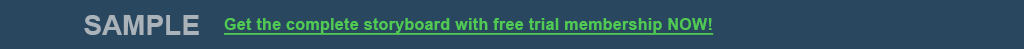 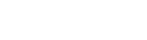 The extended service catalog is a tool to help you mature your processes
In the sixth annual global CIO survey by CSC, IT executives were asked to rank the importance of IT priorities over the next 12 months. 

The number one priority?
Optimize Key IT Processes (69%)
The extended service catalog can help your organization strengthen and optimize the overall change, incident, problem, and availability management processes. It will also help you to identify areas where leaner processes would be advantageous for each user-facing service.
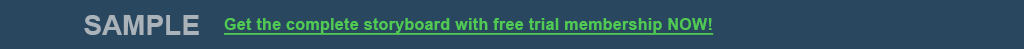 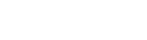 This project will help you increase IT’s service quality and provide better value to the business
In this blueprint, we will not only teach you how to extend the service catalog, but also how to use the information to unleash its true potential.
Extend Catalog
Leverage New Catalog
Realize the Benefits
Document Technology Components
Increased Service Quality & Better Value
Understand the People, Process, Technology
Diagnosing issues related to service delivery
Reduce risks, make better decisions
Increased efficiency and effectiveness
Assessing impact of changes
Increased IT staff & business system analyst knowledge
Increased service orientation
Articulate the IT View to Business Leaders
Increased IT/business relationship and alignment
Bring transparency to how a service is delivered
Better ability to articulate IT’s capability
Maintain & Update Information
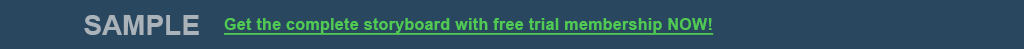 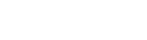 Info-Tech offers various levels of support to best suit your needs
Consulting
Workshop
Guided Implementation
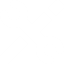 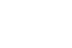 DIY Toolkit
“Our team does not have the time or the knowledge to take this project on. We need assistance through the entirety of this project.”
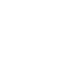 “We need to hit the ground running and get this project kicked off immediately. Our team has the ability to take this over once we get a framework and strategy in place.”
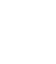 “Our team knows that we need to fix a process, but we need assistance to determine where to focus. Some check-ins along the way would help keep us on track.”
“Our team has already made this critical project a priority, and we have the time and capability, but some guidance along the way would be helpful.”
Diagnostics and consistent frameworks used throughout all four options
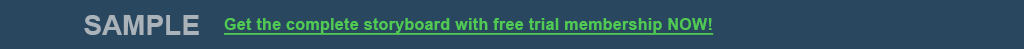 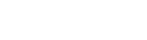 Create an IT View of the Service Catalog – project overview
Underpinning Services
People & Processes
Service-Specific Technology
Launch the Project
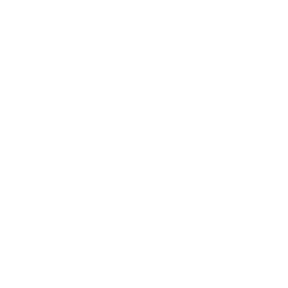 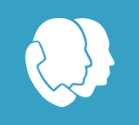 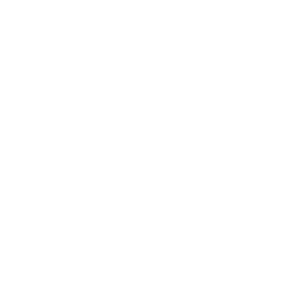 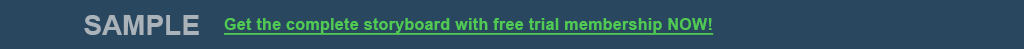 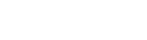 Workshop overview
Contact your account representative or email Workshops@InfoTech.com for more information.
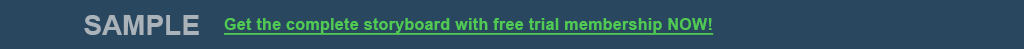 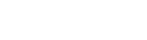 Info-Tech Research Group Helps IT Professionals To:
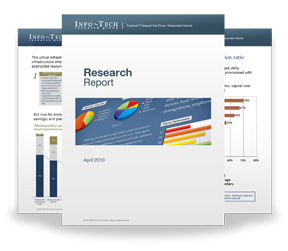 Quickly get up to speedwith new technologies
Make the right technologypurchasing decisions – fast
Deliver critical ITprojects, on time andwithin budget
Manage business expectations
Justify IT spending andprove the value of IT
Train IT staff and effectivelymanage an IT department
Sign up for free trial membership to get practical
solutions for your IT challenges
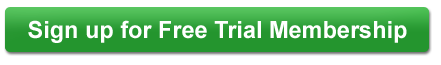 “Info-Tech helps me to be proactive instead of reactive –a cardinal rule in a stable and leading edge IT environment.
- ARCS Commercial Mortgage Co., LP
Toll Free: 1-888-670-8889
www.infotech.com
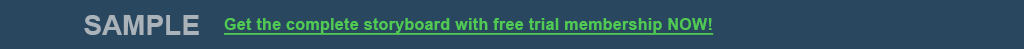 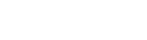